EPOC (Enfermedad Pulmonar Obstructiva Crónica)
Ruvalcaba Cota Gina Alejandra
Grupo: III-14
Dra. Thalia Rangel Ramírez

Culiacán, Sinaloa a 12 de Enero de 2018
DEFINICIÓN
Enfermedad caracterizada por limitación al flujo aéreo persistente, generalmente progresiva y asociada a una respuesta inflamatoria exagerada de las vías aéreas y del parénquima pulmonar.
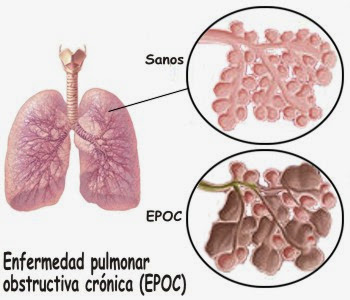 ANTECEDENTES HISTÓRICOS
Siglo XVII
1679
Siglo XVI
Bonet - EPOC: “Pulmones voluminosos”
Aparición de la EPOC
EPOC (Enfisema y bronquitis crónica)
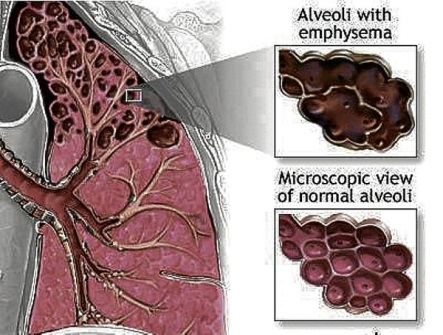 Durante años de estudio ha emergido que EPOC refiere a la obstrucción de aerovías en el largo plazo y EPOC incluye:
Bronquitis crónica
Enfisema
Bronquitis asmática crónica
1789
1846
Baillie publicó una serie de ejemplos del pulmón enfisematoso que presentaba la patología de la enfermedad
Se inventó el espirómetro
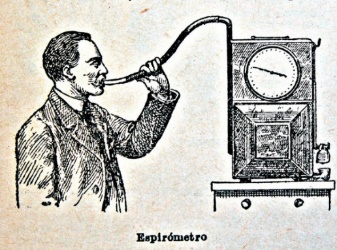 EPIDEMIOLOGÍA
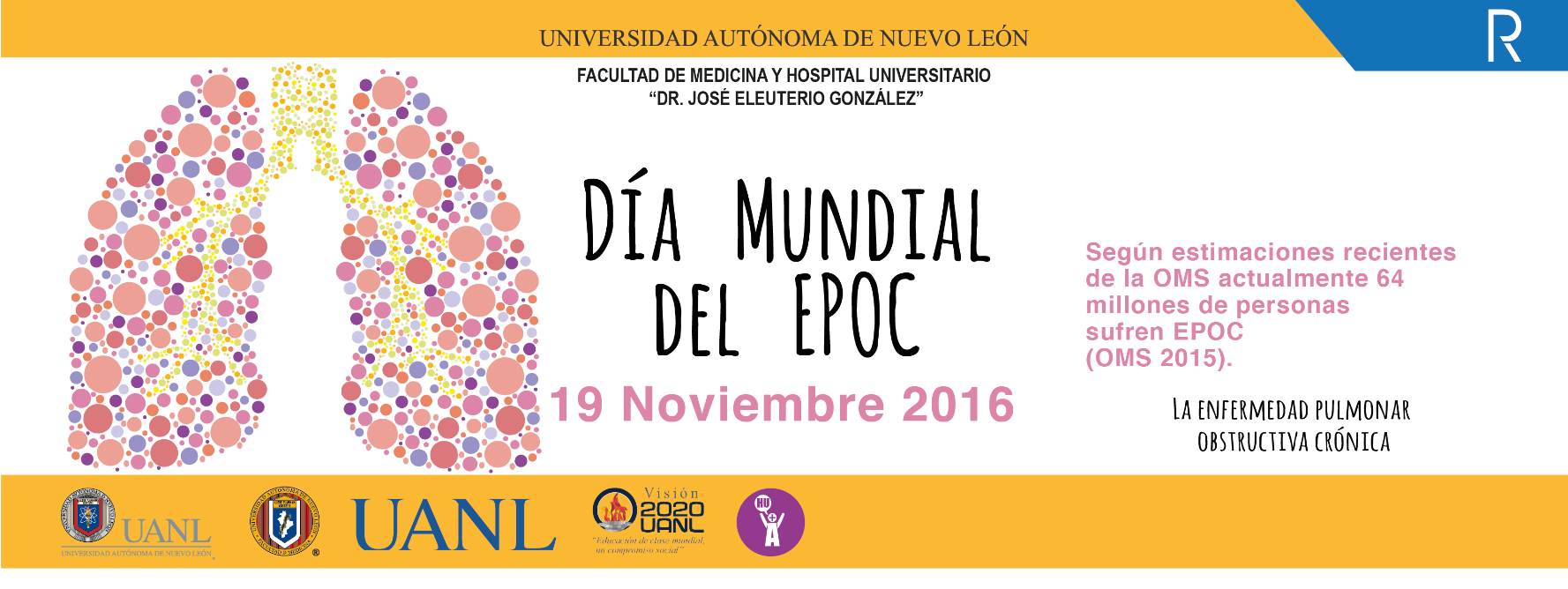 En México afecta al 10 % de la población adulta.
En 2012 murieron por esta causa más de 3 millones de personas.
+90% de las muertes por EPOC en países de bajos y medianos ingresos.
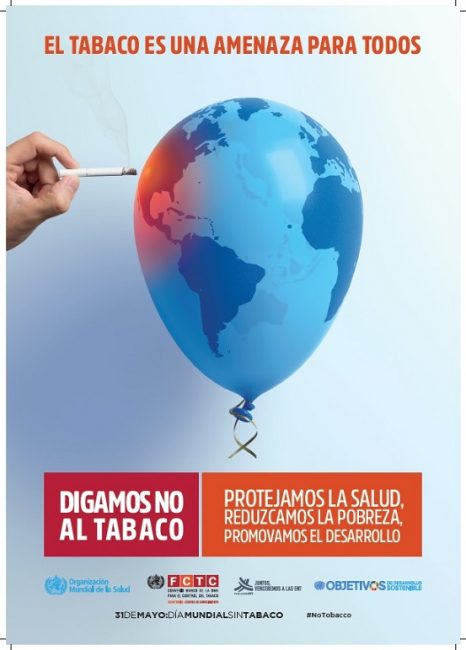 4º lugar en mortalidad a nivel mundial.
Será la 3ra causa de muerte en año 2020 a nivel mundial.
ETIOLOGÍA
FACTORES AMBIENTALES
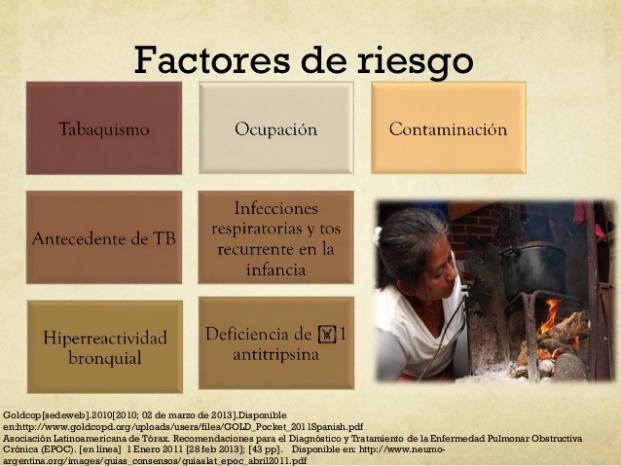 Fumar cigarrillo
Humo de leña
Contaminación ambiental
Exposiciones ocupacionales
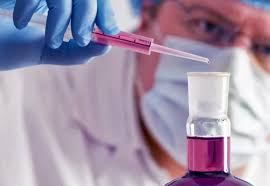 FACTORES DEL HUESPED
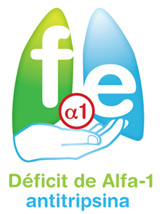 Deficiencia de Alfa-1  AAT
Peso bajo al nacer
Infecciones respiratorias de la infancia
FISIOPATOLOGÍA
Alteraciones anatomopatológicas pulmonares:
a) Limitación del flujo aéreo
c) Alteraciones en el intercambio de gases
b) Hiperinsuflación pulmonar
Aumento en espacios aéreos situados distalmente al bronquiolo terminal, destrucción de las paredes de los alvéolos pulmonares
Inflamación, fibrosis y exudados en las vías respiratorias
Hipercapnia
Hipoxemia
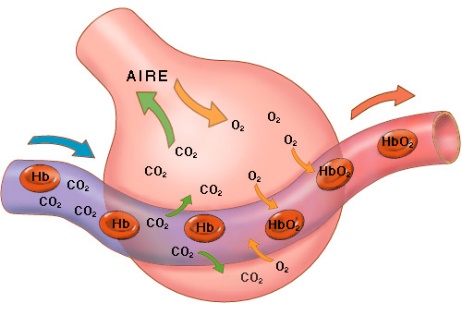 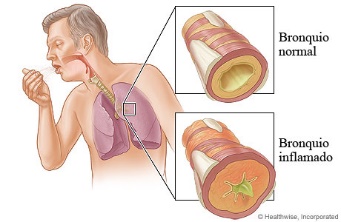 FISIOPATOLOGÍA
e) Hipersecreción mucosa y la disfunción ciliar
d) Hipertensión pulmonar
Su causa es
Vasoconstricción pulmonar hipóxica
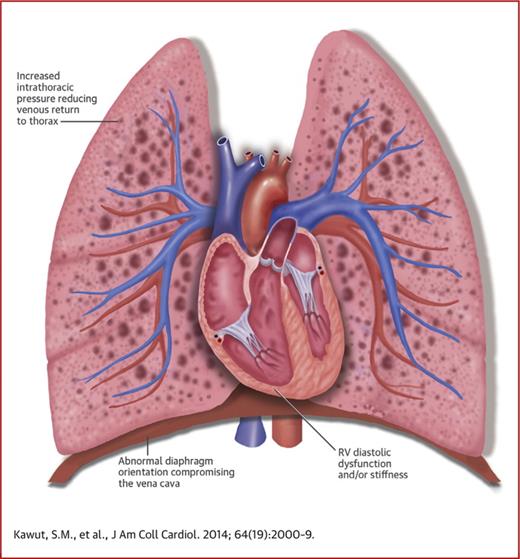 Aumento de la producción de esputo
Tos crónica
Puede conducir a
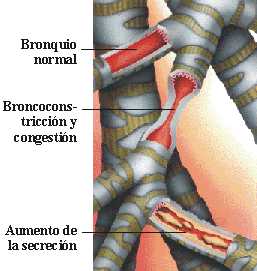 Hipertrofia ventricular derecha
Incluso a
Cor pulmonale
INMUNOPATOLOGÍA
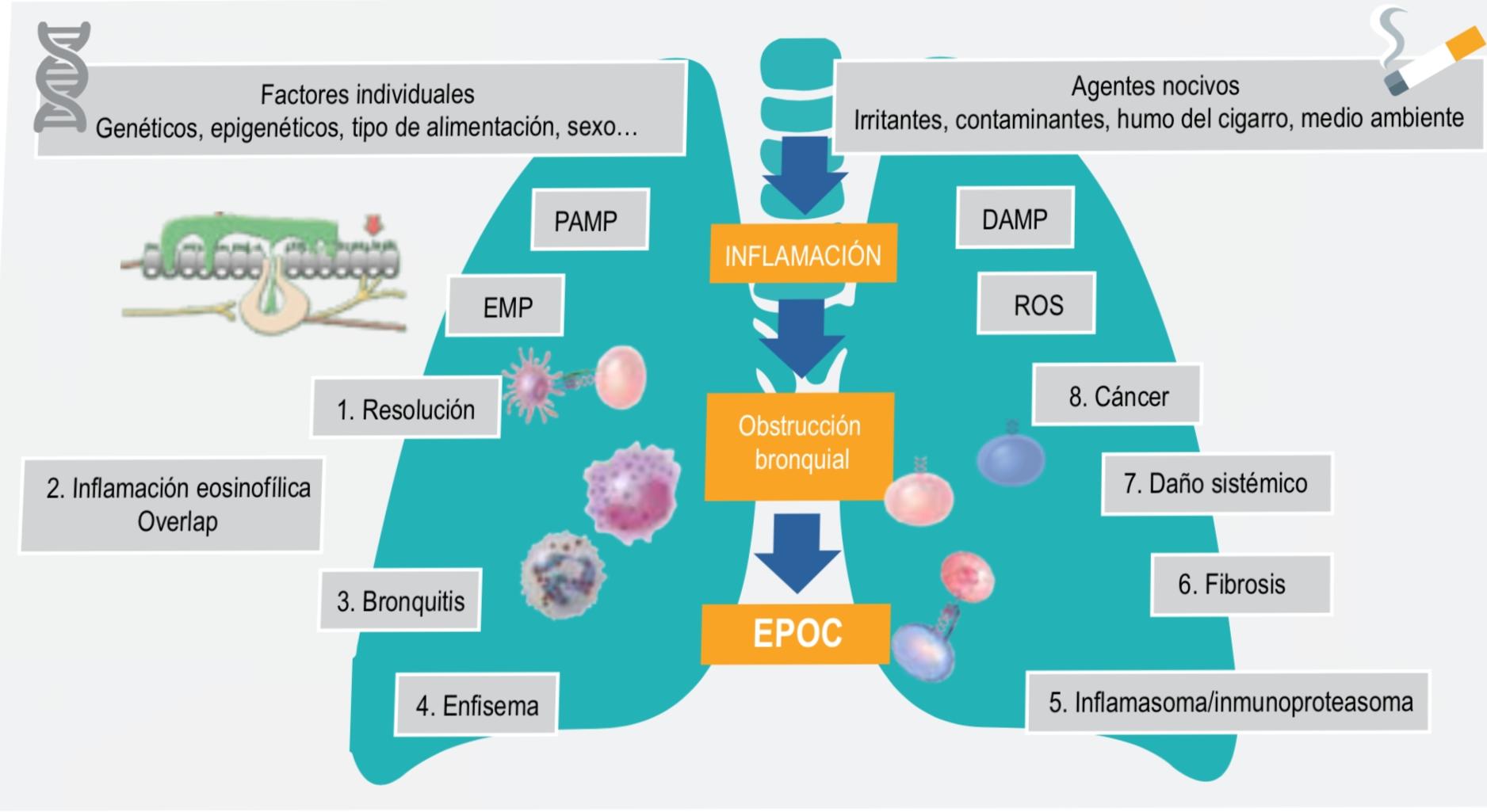 INMUNOPATOLOGÍA
TCD8+
MANIFESTACIONES CLÍNICAS
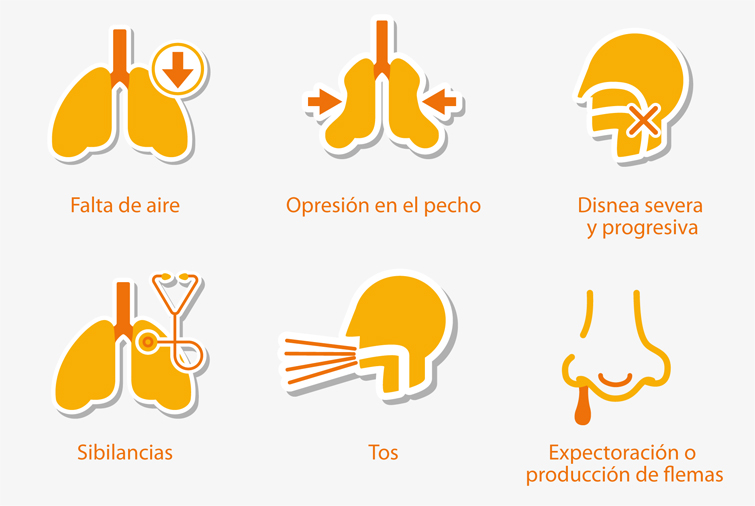 Falta de aire
Opresión en el pecho 
Tos con expectoración o producción de flemas
Disnea severa y progresiva
Sibilancias
DIAGNÓSTICO
Con base en los signos y síntomas, los antecedentes médicos y familiares, y los resultados de algunas pruebas.
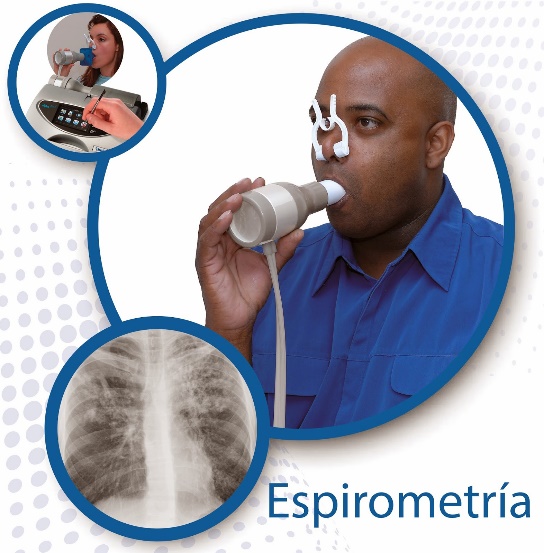 Pruebas de diagnostico:

Espirometría 
Gasometría arterial
Radiografía del tórax
Tomografía axial computarizada
Pruebas de esfuerzo
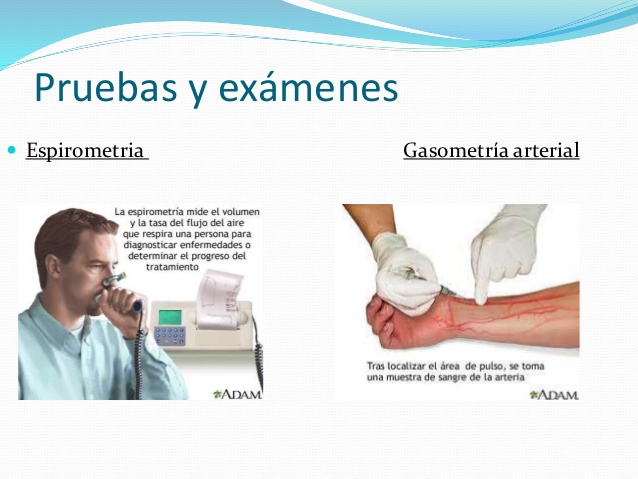 TRATAMIENTO Y CONTROL
La EPOC no es curable, pero el tratamiento puede retrasar su progresión.
Tratamiento no farmacológico
Tratamiento farmacológico
Cese del hábito tabáquico.
Actividad física regular.
Vacunación antigripal (estacional) y antineumocócica.
Fármacos broncodilatadores 
Se puede combinar con fármacos anti-inflamatorios
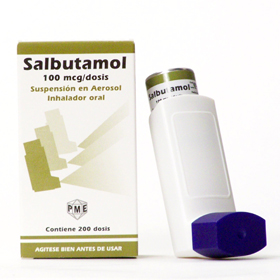 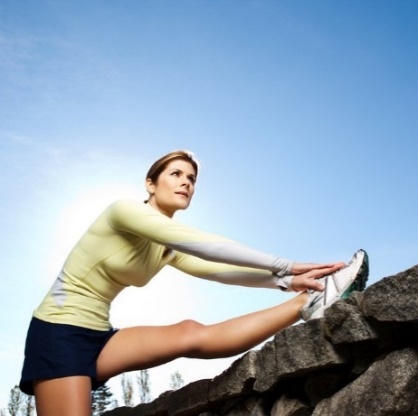 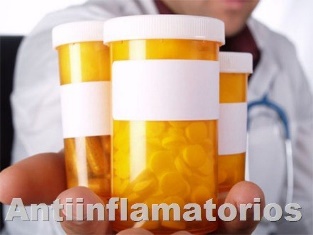 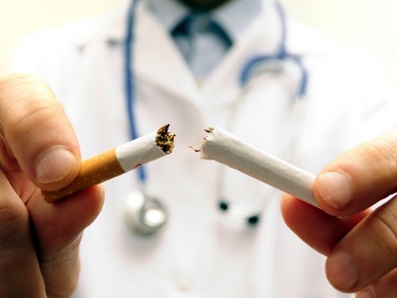 TRATAMIENTO Y CONTROL
Otras alternativas terapéuticas
Tratamiento quirúrgico
Oxigenoterapia
Cirugía de reducción de volumen
Trasplante pulmonar
+ 15 horas/día
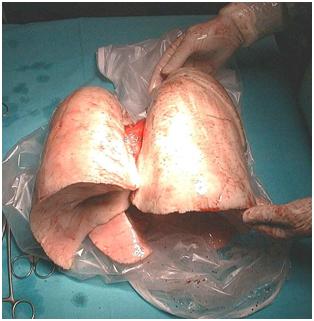 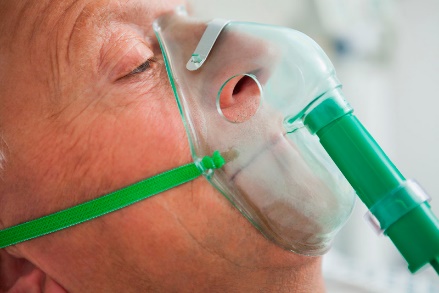 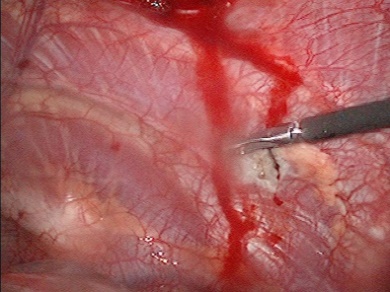 BIBLIOGRAFÍA
Organización Mundial de la Salud (2013) Enfermedad Pulmonar Obstructiva Crónica. Recuperado el 25 de Noviembre del 2016 de: http://www.who.int/mediacentre/factsheets/fs315/es/
Rojas M. William; Anaya C. Juan Manuel. (2015). Inmunología de Rojas (17ª edición).Medellín, Colombia: CIB Fondo Editorial. Paginas 519-520
MartÍnez-Aguilar NE. Vargas-Camaño ME. Hernández-Pliego RR. Chaia-Semerena GM. Pérez-Chavira MR. Inmunopatología de la enfermedad pulmonar obstructiva crónica. Rev Alerg México 2017;64(3):327-346
Iniciativa Global Para La Enfermedad Pulmonar Obstructiva Crónica (Revisada en 2011) Guía para el diagnóstico, tratamiento y prevención de a EPOC.
https://www.news-medical.net/health/History-of-Chronic-Obstructive-Pulmonary-Disease-(Spanish).aspx
http://www.archbronconeumol.org/es/autoinmunidad-epoc/articulo/13092955/